Welcome to Social Justice
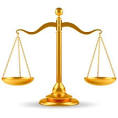 Background
Cephalus: paying what you owe / what is owed.
Polemarchus: the art which gives good to friends and evil to enemies.
Thrasymachus: Justice is nothing else than the interest of the strong.
Language
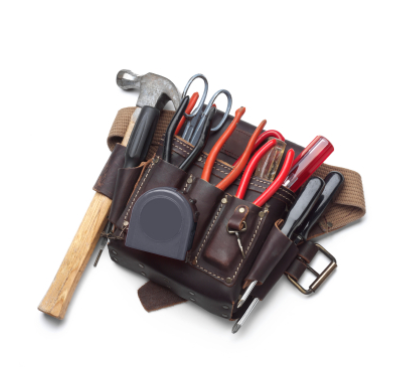 Definition of Justice
St. Thomas Aquinas defines justice as “the firm and constant will to give to each person their due.” 
Now justice can be more aptly defined as “the fulfillment of that to which our neighbor has a right” or rendering to each other what is their due by right.
Types of Justice
Commutative –based on the principle of equality.
Distributive –guarantees  the common welfare by sharing what God has created.
Legal –the  obligations of the government to it's citizens and society.
Social –everyone  has a right to a fair say in society.
Basis of CST
The dignity of the person as created in the image and likeness of God.
The human being as a social being.